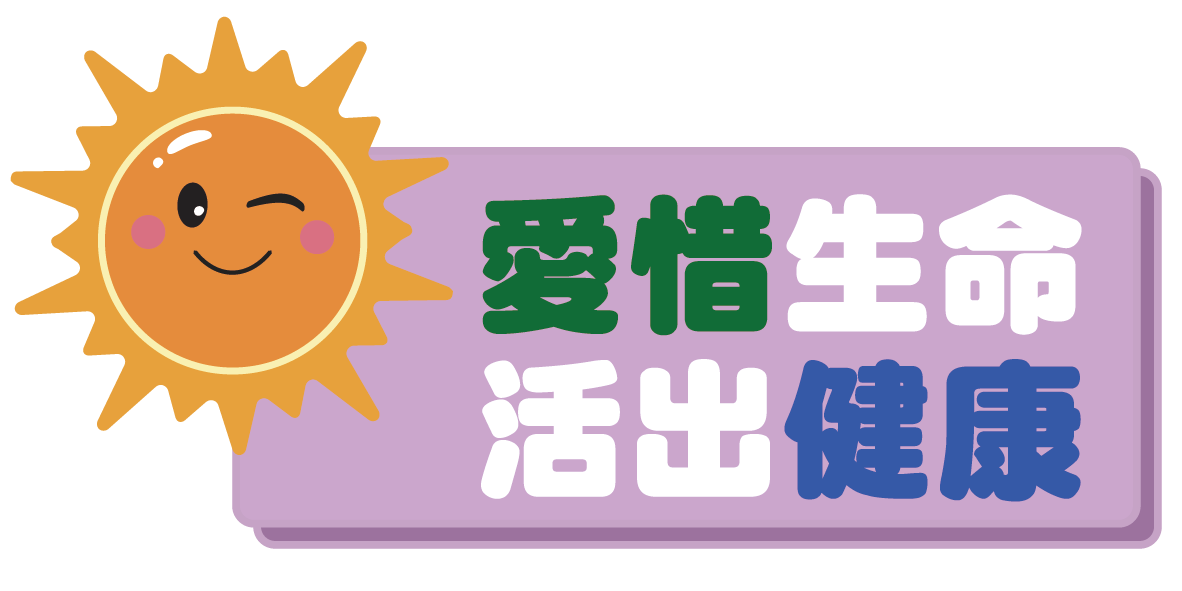 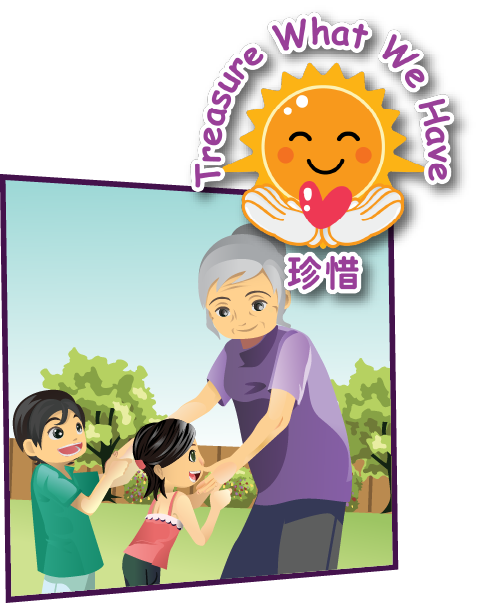 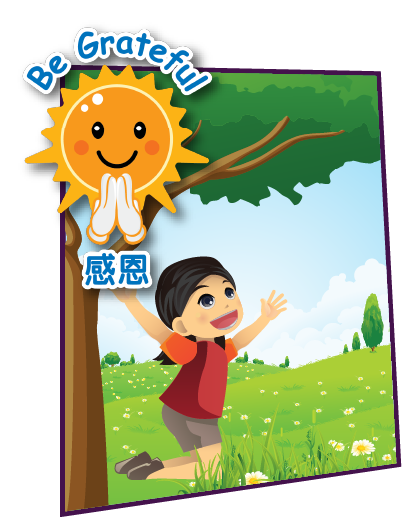 本學年
我們學校主題是……
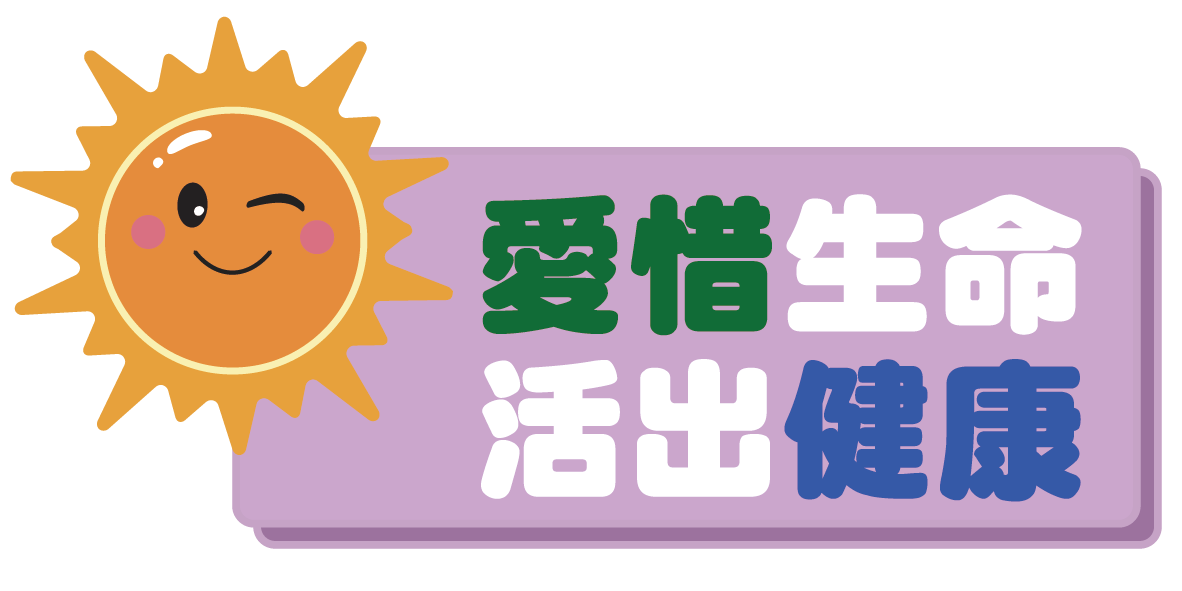 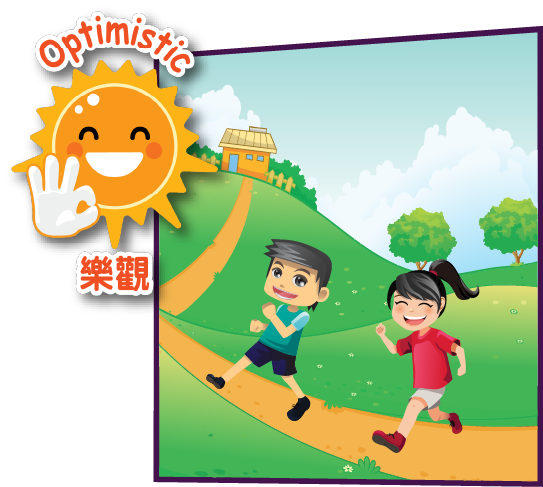 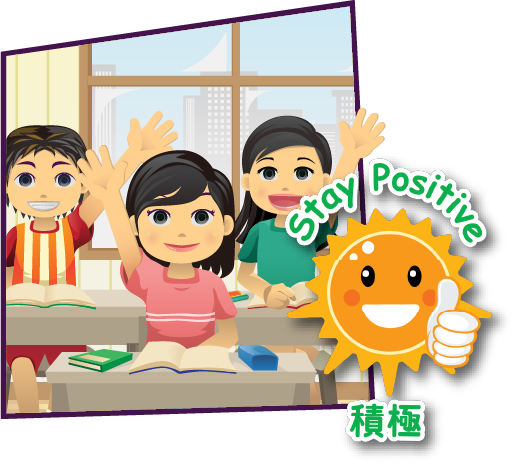 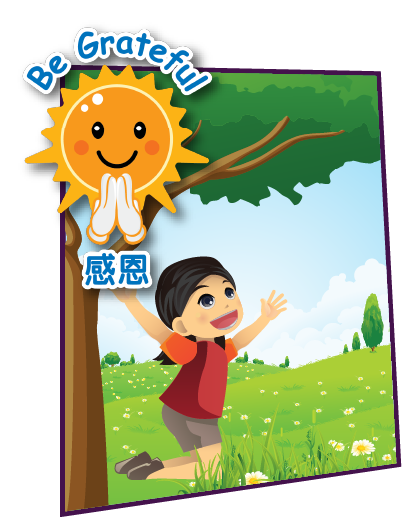 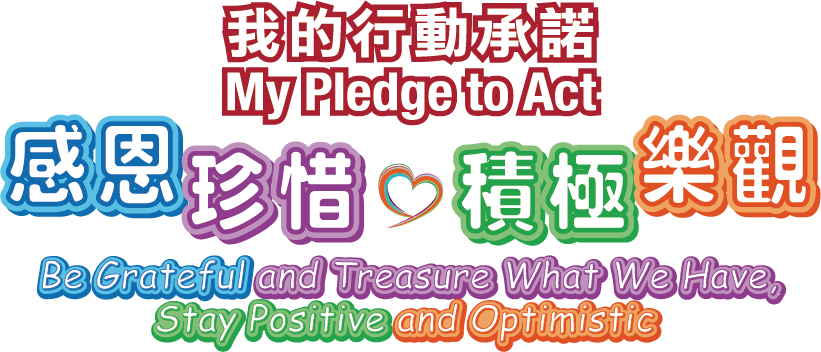 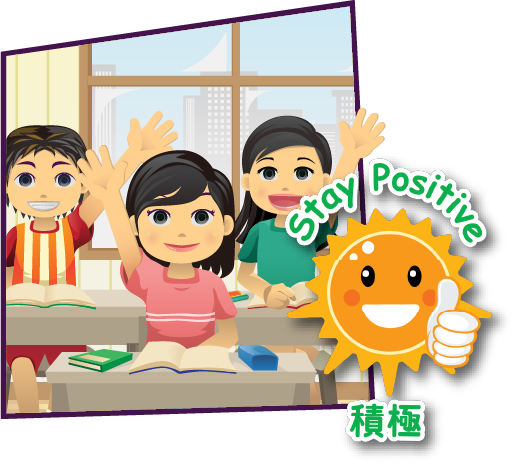 感恩、積極
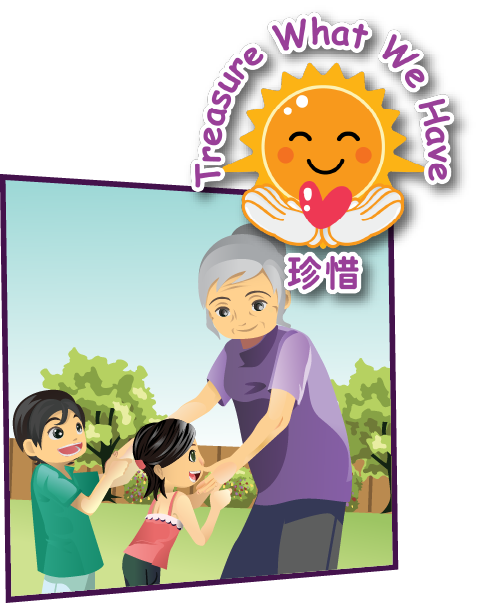 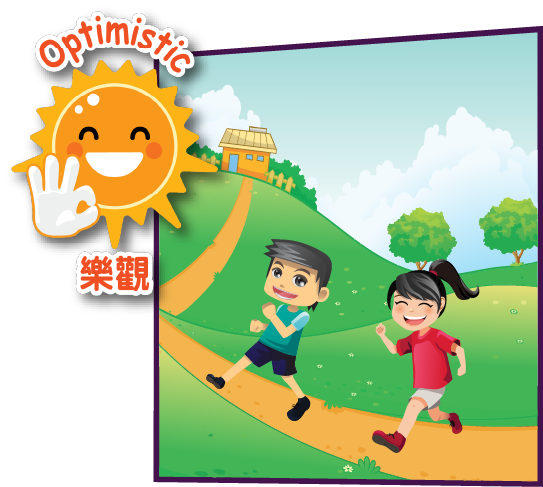 珍惜、樂觀
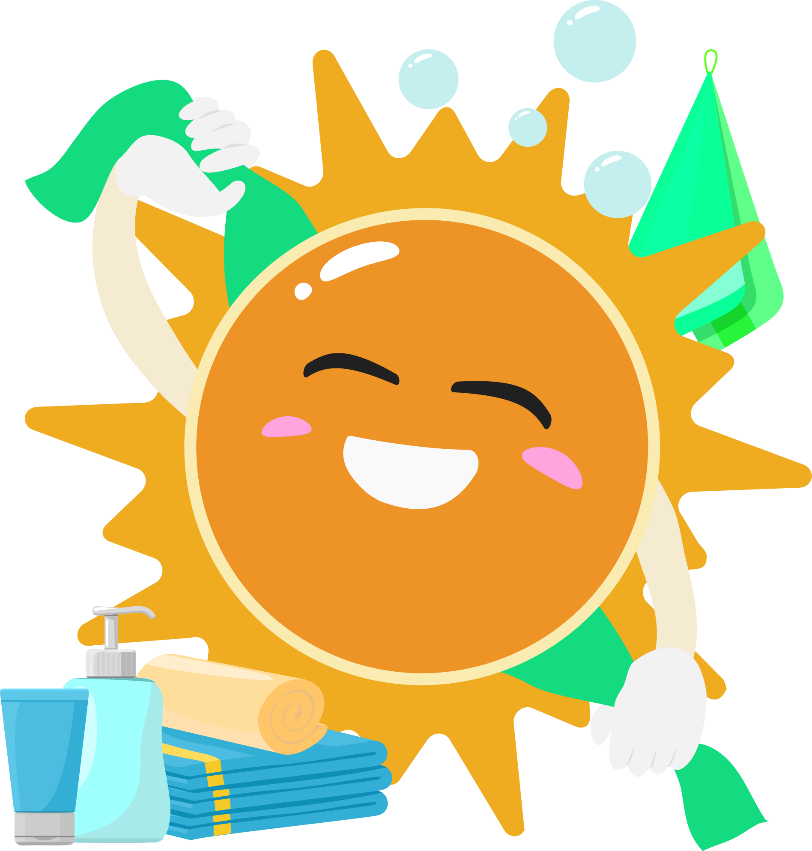 愛惜生命．活出健康
培育學生愛惜和尊重生命，學會保護自己，重視個人身心健康，實踐健康的生活模式。
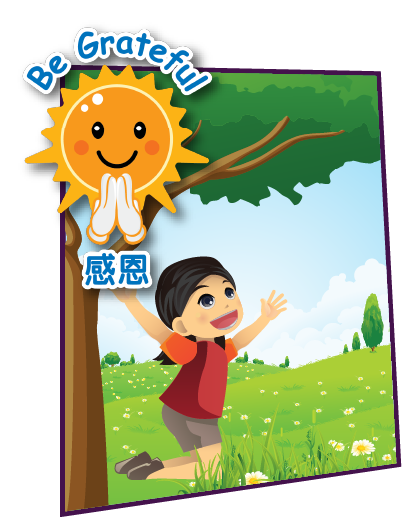 我今天要感恩的是 ……
相片分享
試描述上圖情境，再說說為什麼要挑選這照片 ……
我要珍惜的三件事 ……
相片
相片
相片
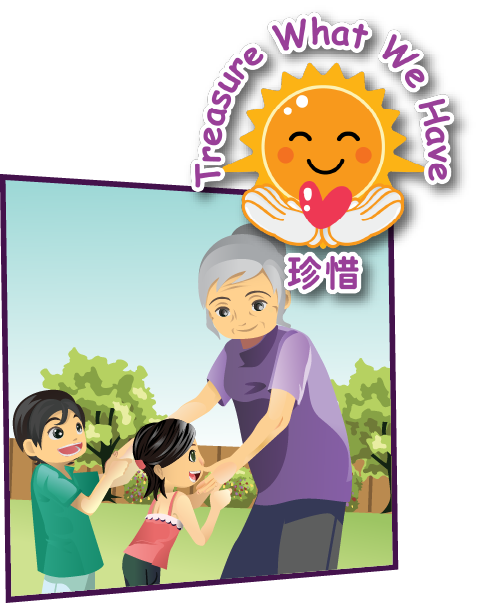 社會/環境
家庭
學校
例如 ……
例如 ……
例如 ……
我曾積極面對一件事情的歷程
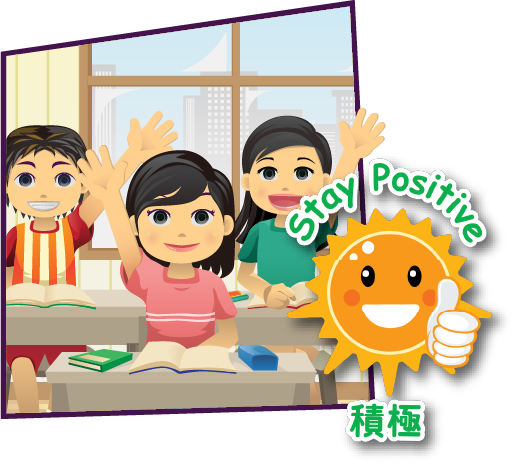 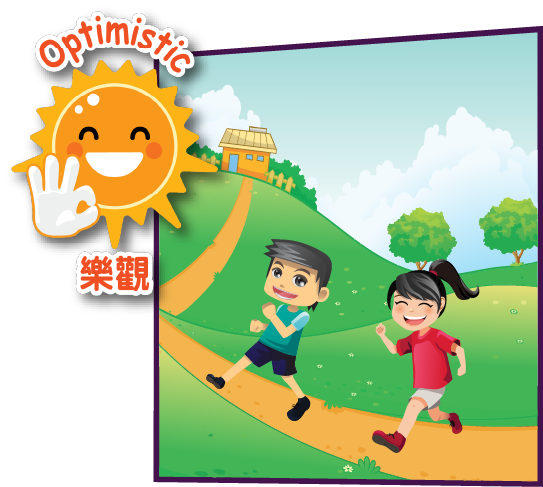 我認為要樂觀面對的三件事
我會怎樣做？
一位相識不久的異性邀請你跟他／她單獨約會… …
面對以下處境，你會如何拒絕？
朋友邀請你嘗試吸煙／吸毒… …
朋友知道你最近被學習壓力困擾，說「割手」可以舒緩壓力… …
放假了，朋友邀請你通宵打遊戲… …
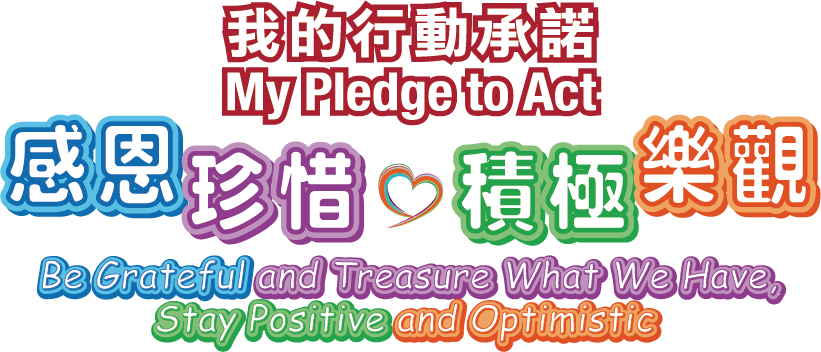 謝謝!